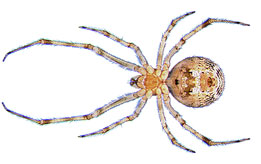 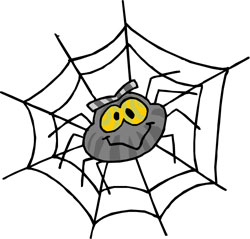 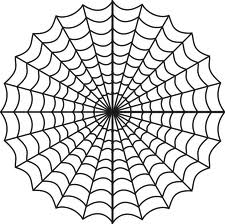 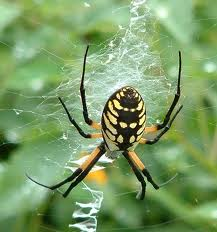 Scary spiders
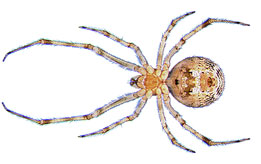 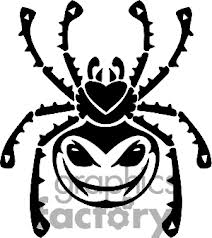 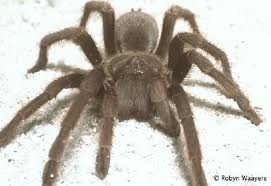 By kieran king
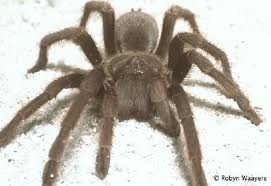 1 deos not look like a real picshr.i have ner seen 1 of teos spiders.1 is brawn and big.all spiders have 8 legs.
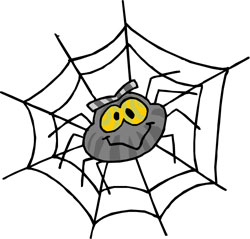 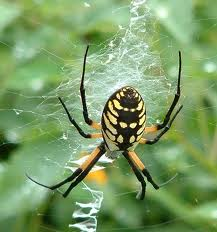 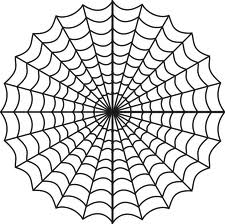 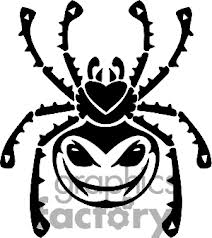 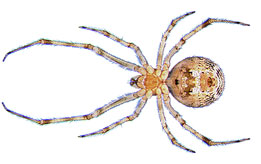 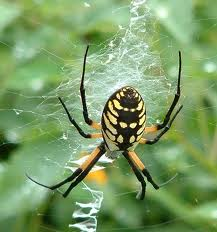 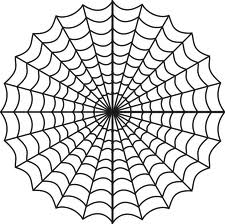 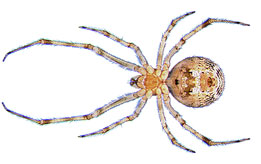 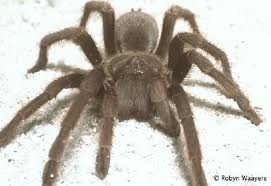 I dot rile like spiders.i have seen a black wido.the black wido wus vary big.
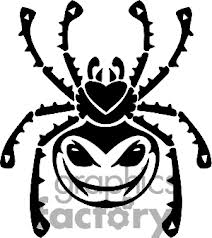 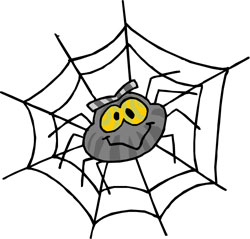 [Speaker Notes: I dot rile like spiders.i have seen a black wido.the black wido wus vary big.]